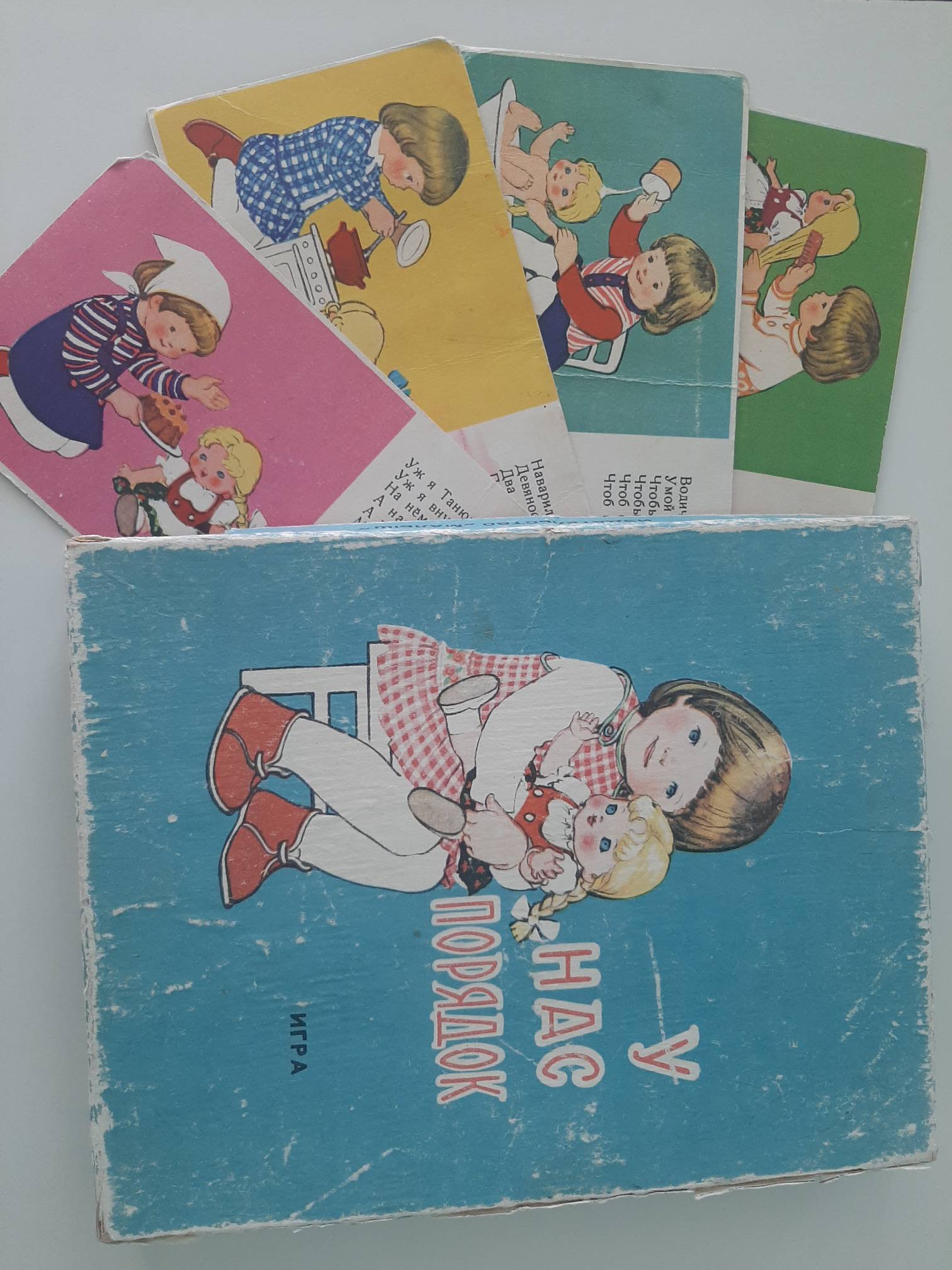 Дидактическая игра по развитию культурно-гигиенических навыков
Дидактические игры по КГН
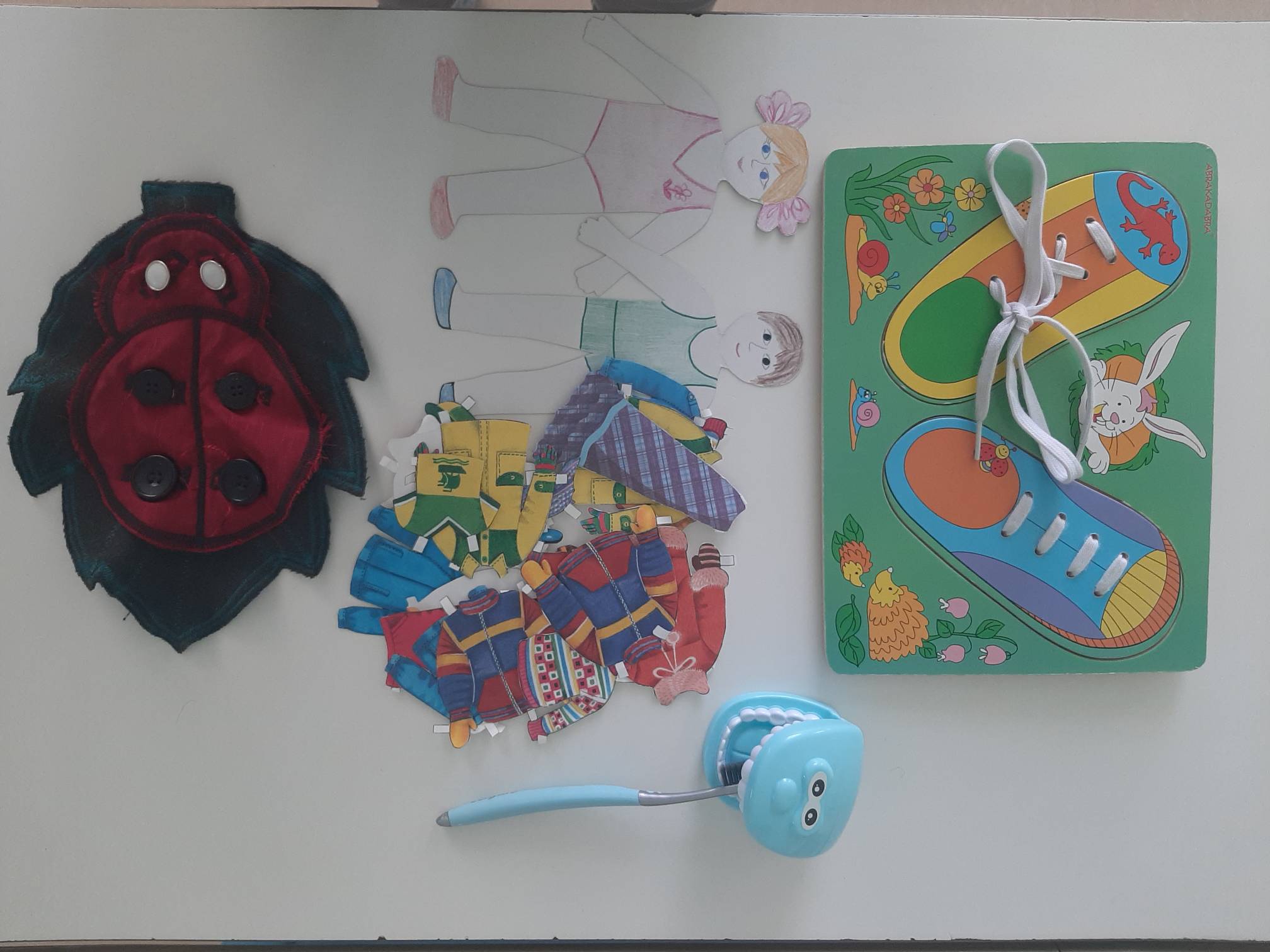 Организация РППС
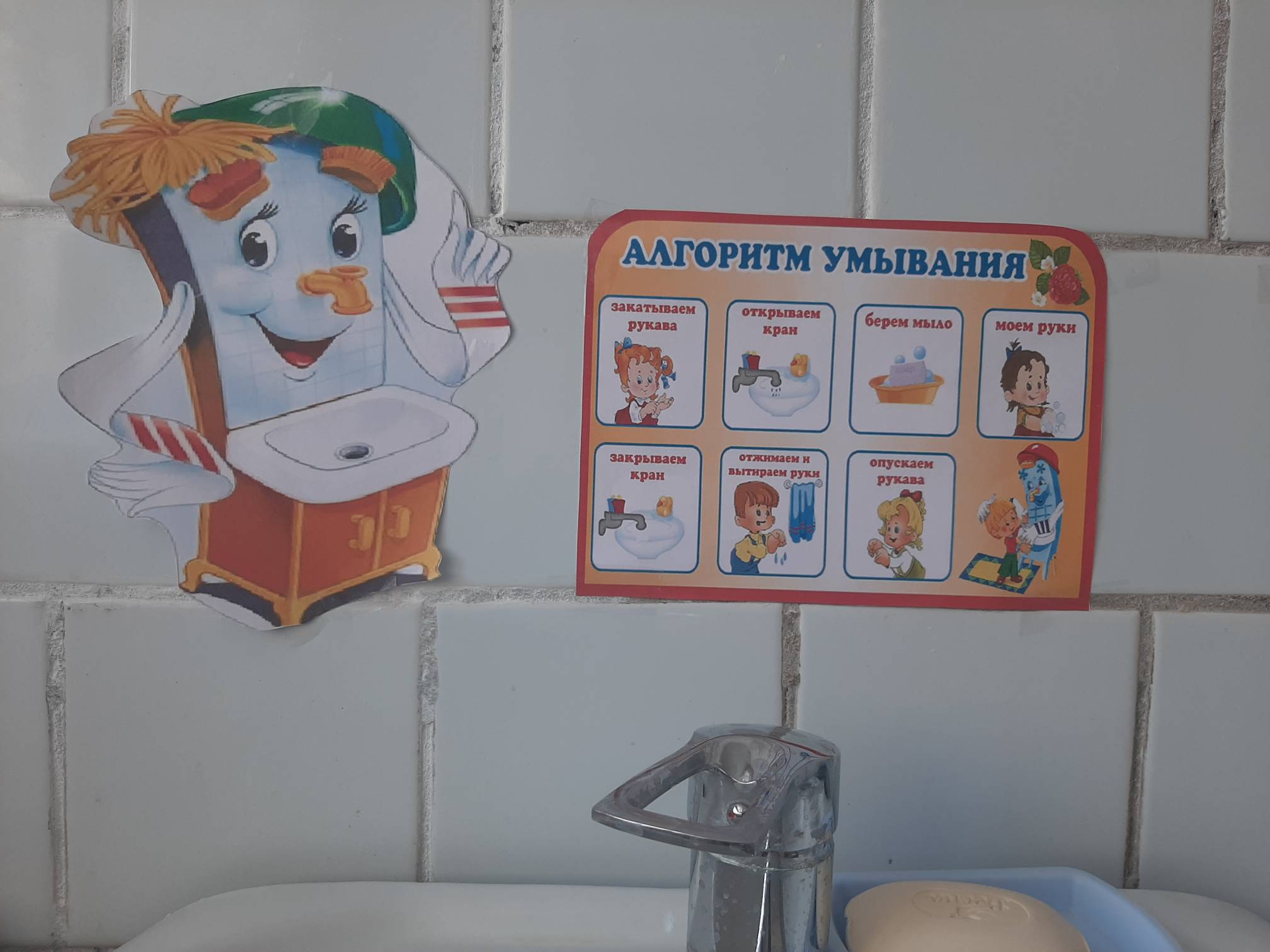 Инструкция в раздевалке
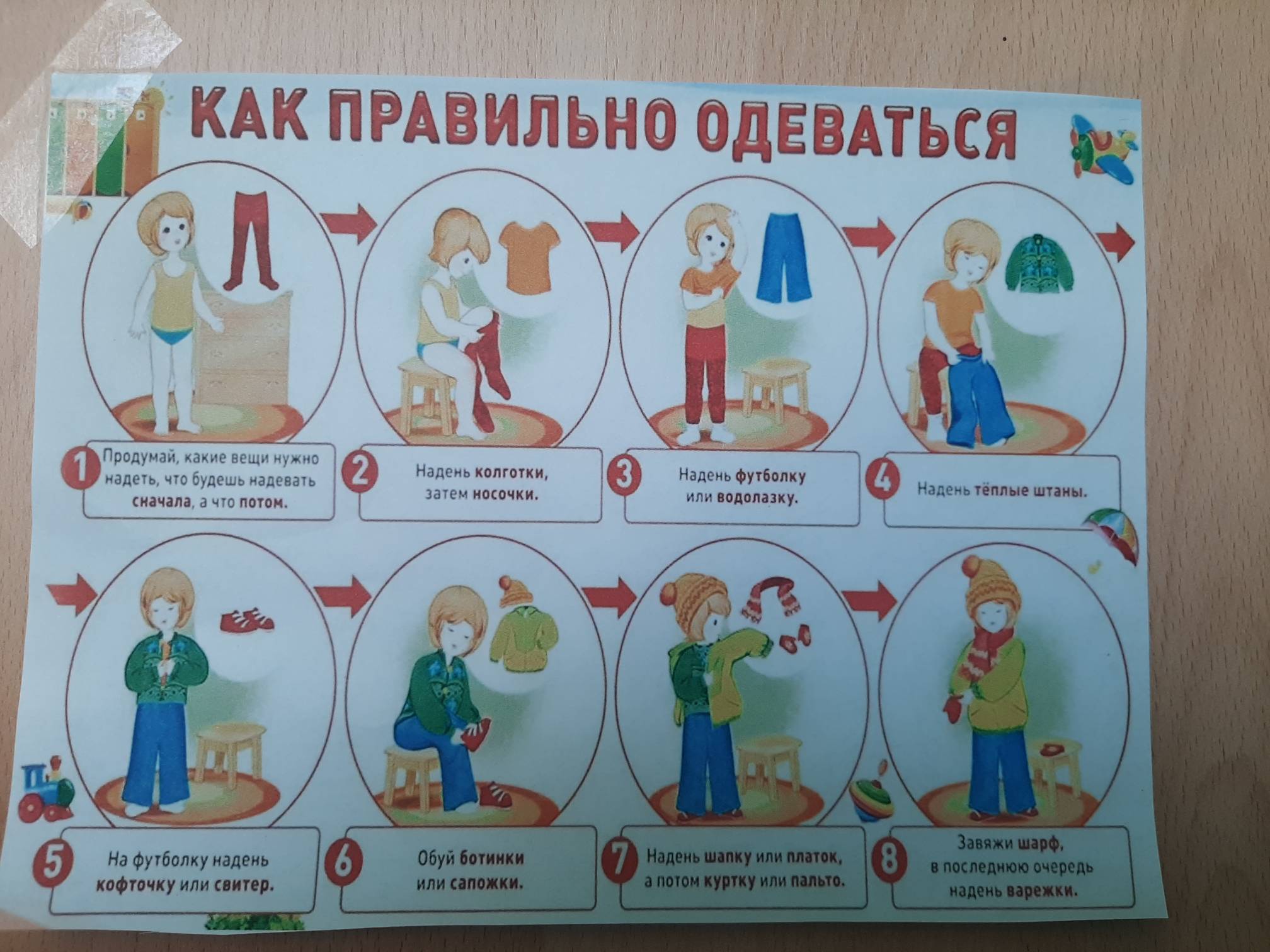